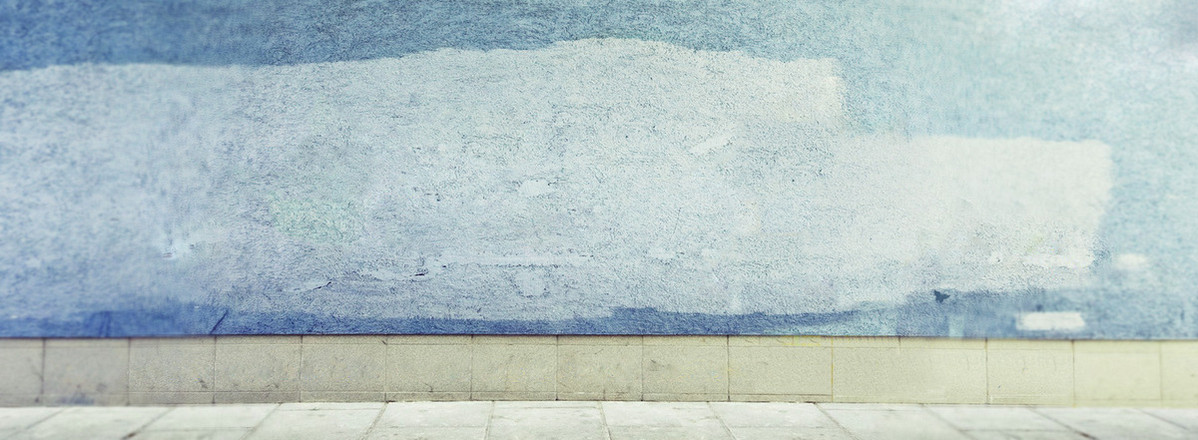 NGHỊ LUẬN XÃ HỘI
VỀ MỘT HIỆN TƯỢNG ĐỜI SỐNG
KHỐI: 11
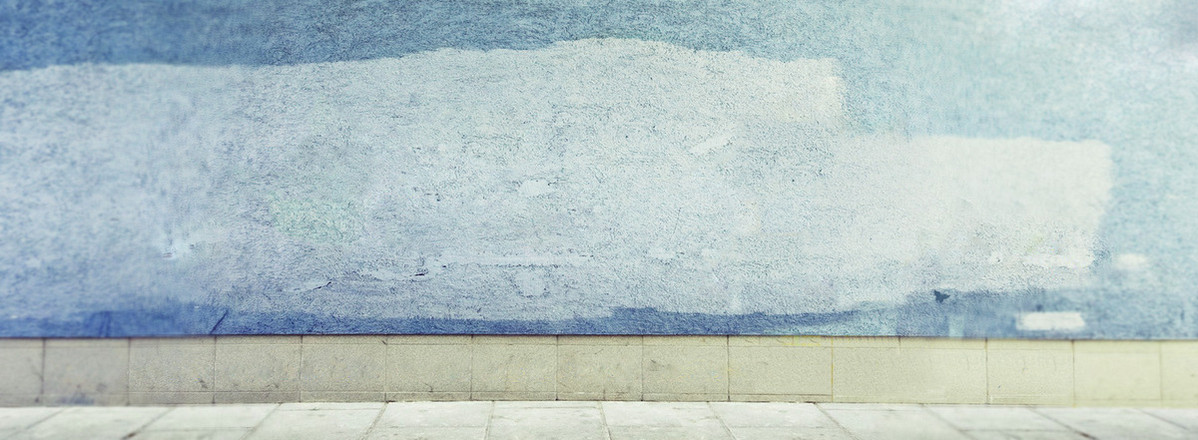 NỘI DUNG:
01
Tóm tắt lý thuyết
02
Luyện tập
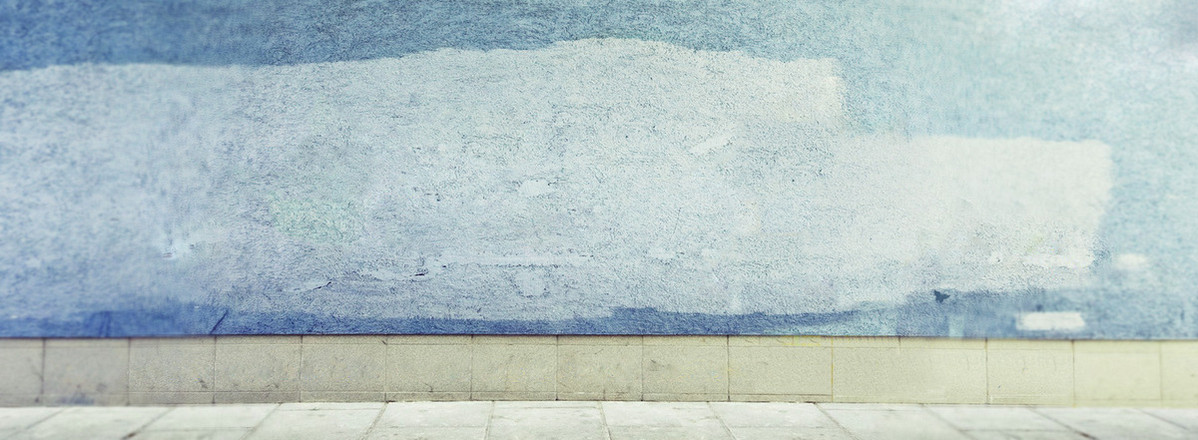 1.
Tóm tắt lý thuyết
- Cách nhận diện dạng đề
- Hướng dẫn cách làm bài
- Yêu cầu
1. Tóm tắt lý thuyết
1. Nghị luận về hiện tượng đời sống 
bàn về vấn đề gì?
Bàn về một hiện tượng, sự kiện xã hội đang diễn ra trong thực tế đời sống xã hội mang tính chất thời sự, thu hút sự quan tâm của nhiều người. Đó có thể là một hiện tượng tốt hoặc xấu, đáng khen hoặc đáng chê.
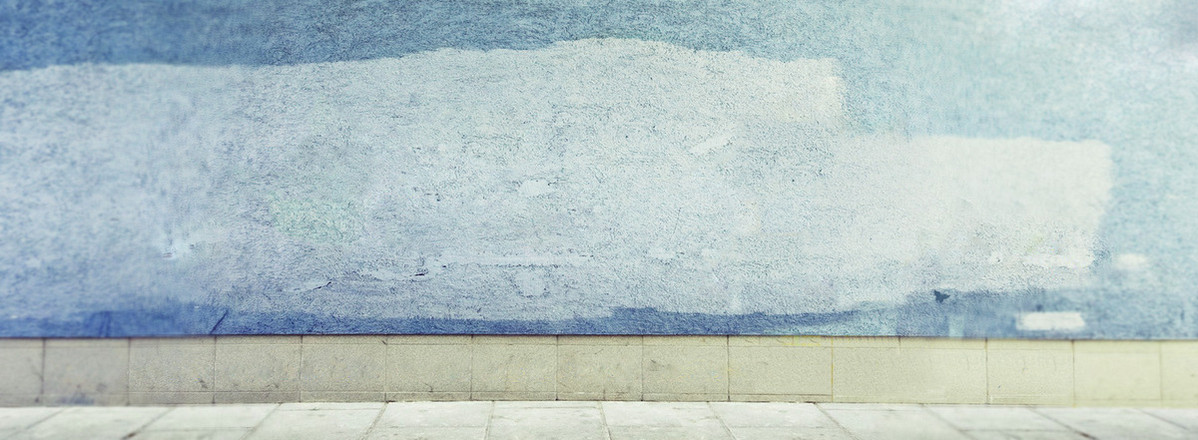 I. Tóm tắt lý thuyết
2. Cách làm bài
1
2
3
Tìm hiểu đề
Lập dàn ý
Viết bài
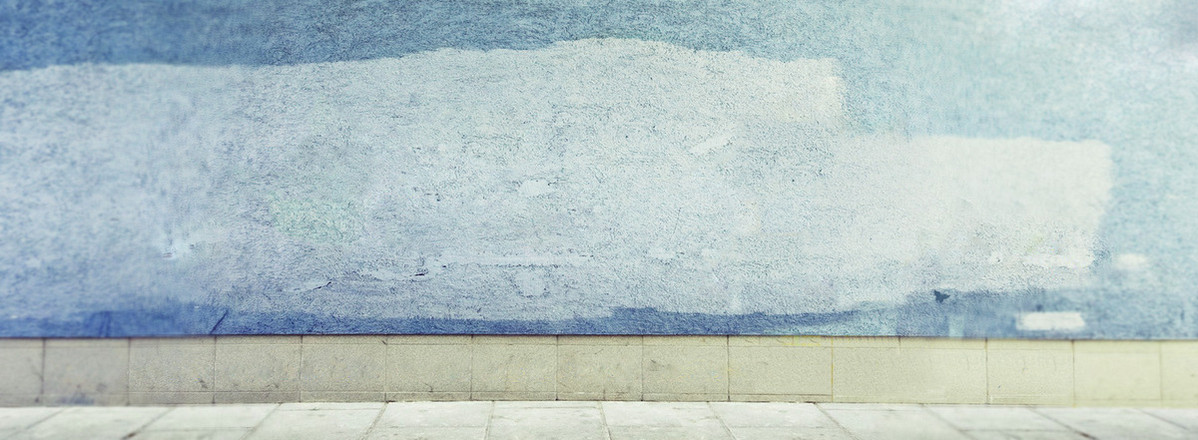 a. Tìm hiểu đề
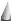 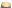 Xác định đúng 
vấn đề cần nghị luận
Phạm vi cần nghị luận
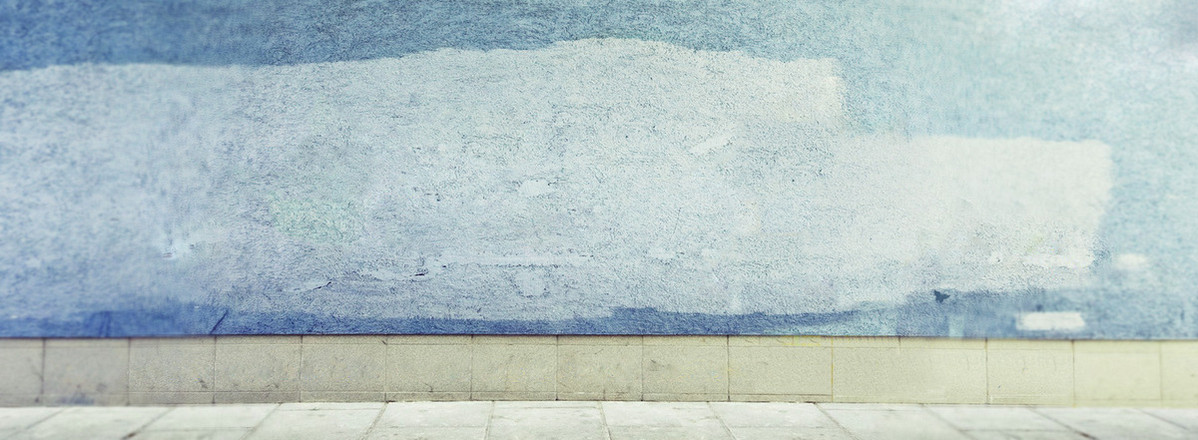 b. Lập dàn ý
Mở bài
Thân bài
Kết bài
- Giải thích khái niệm (nếu có)
- Biểu hiện
- Nguyên nhân
- Tác hại/ Tác dụng
- Biện pháp
- Dẫn dắt
- Nêu vấn đề
- Bài học nhận thức
- Liên hệ bản thân
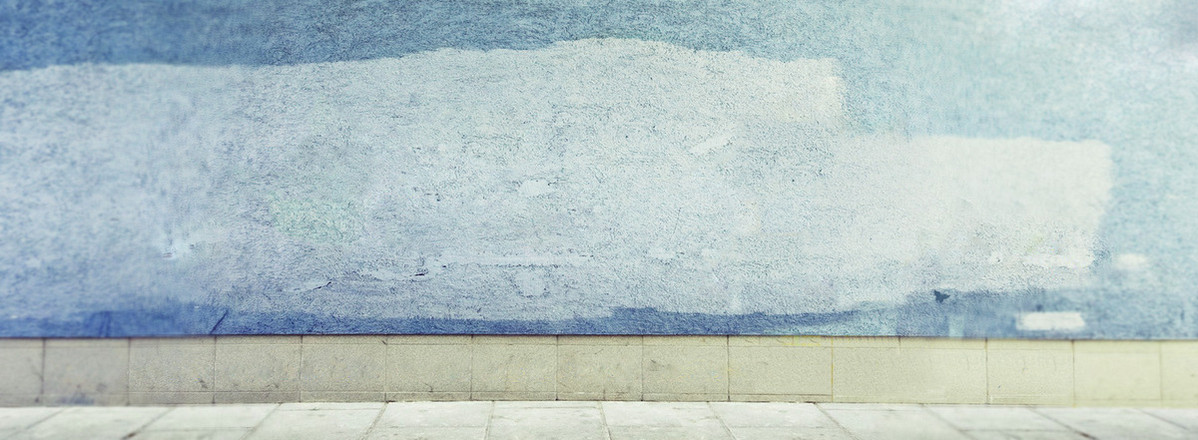 c. Viết bài
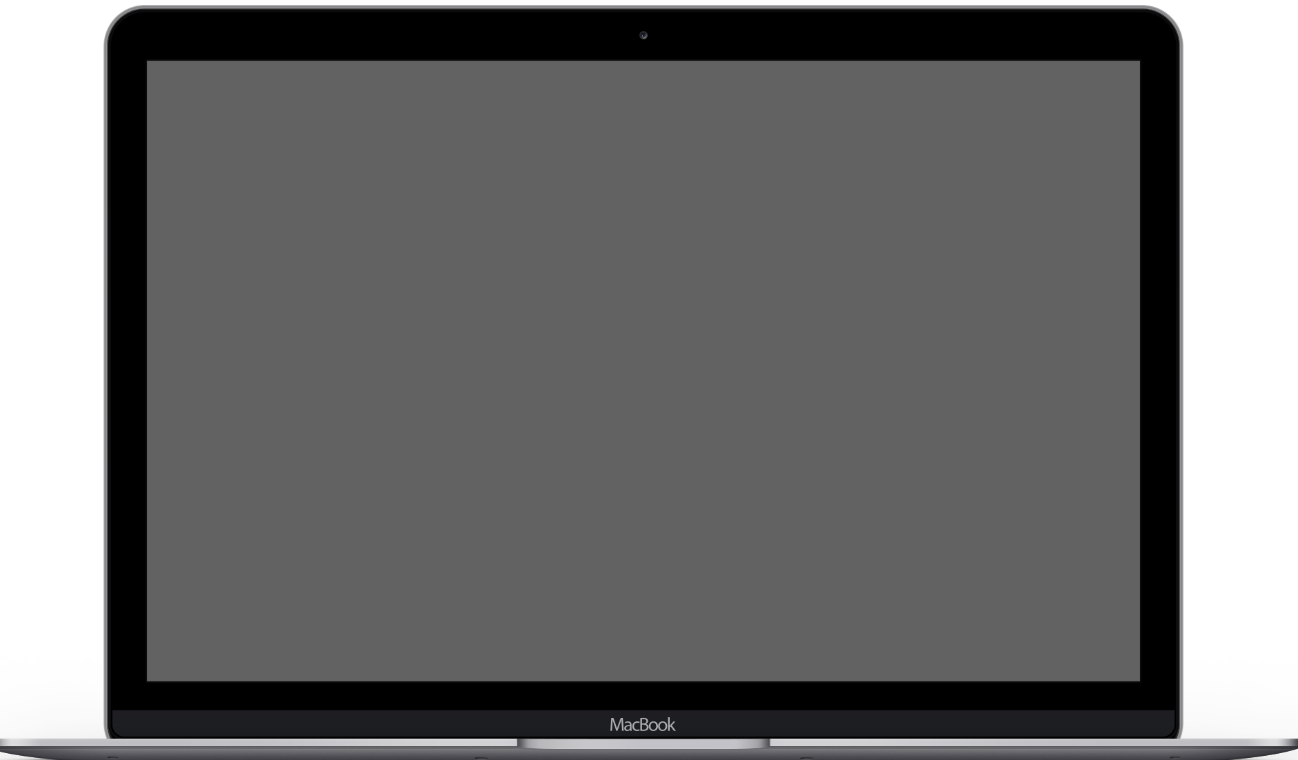 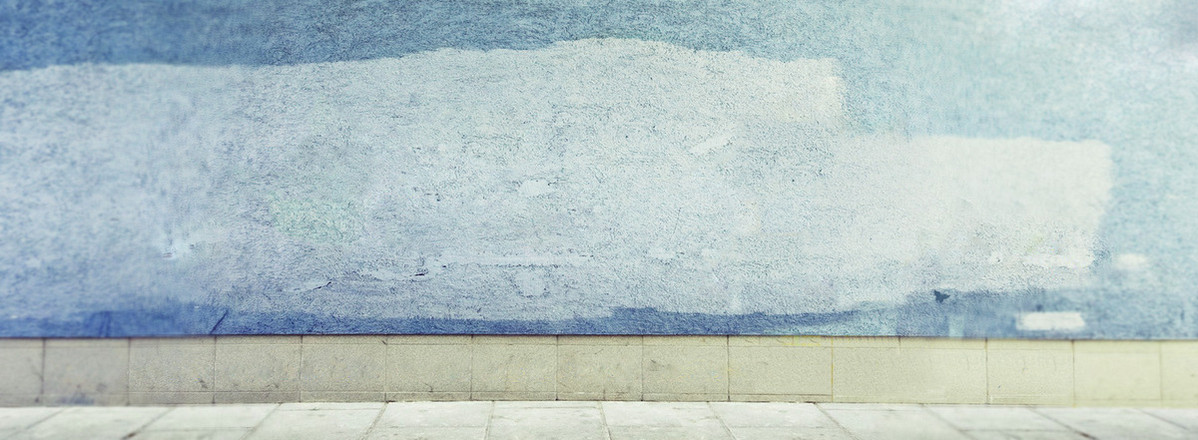 ê. Yêu cầu
Về 
diễn đạt
- Rõ ràng, mạch lạc, trong sáng; có chủ kiến.
- Lí lẽ, lập luận vững vàng nhưng không khô khan.
-25
- Tránh kể dong dài mà không làm rõ được vấn đề; tránh nói chung chung, mơ hồ.
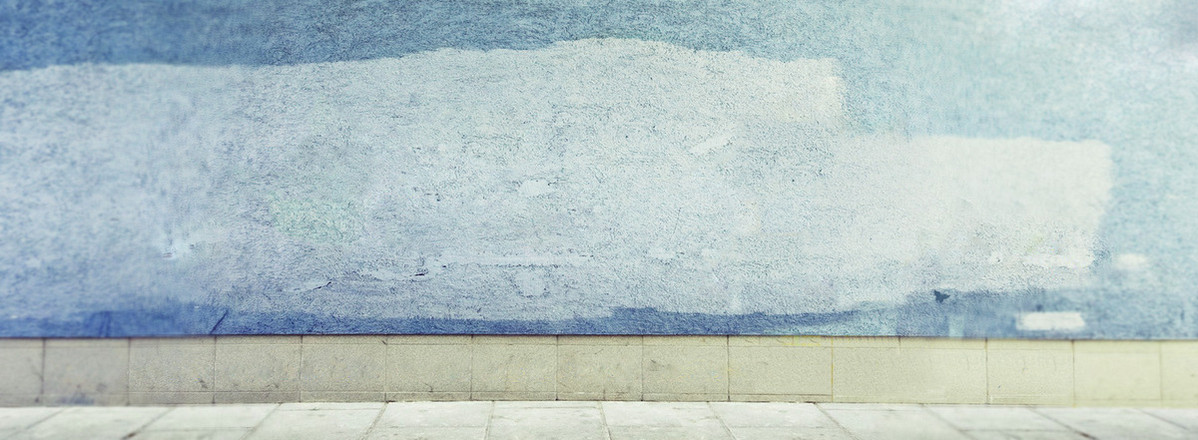 4. Yêu cầu
Về 
luận điểm
- Phải tập trung, có định hướng
-25
- Phải đúng đắn
- Phải mới mẻ
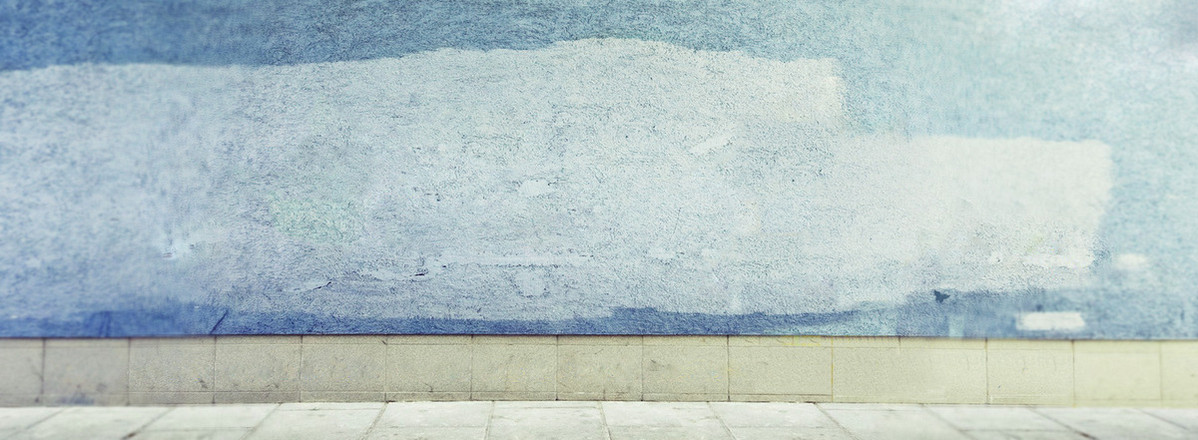 4. Yêu cầu
- Bắt buộc có dẫn chứng (dù không phải luận điểm nào cũng cần dẫn chứng)
- Cụ thể, chính xác (ai là người phát ngôn, trích dẫn từ nguồn nào...)
Về 
dẫn chứng
-25
- Tránh sử dụng dẫn chứng trong tác phẩm văn học viết để giải quyết vấn đề.
- Tránh kể dẫn chứng dong dài
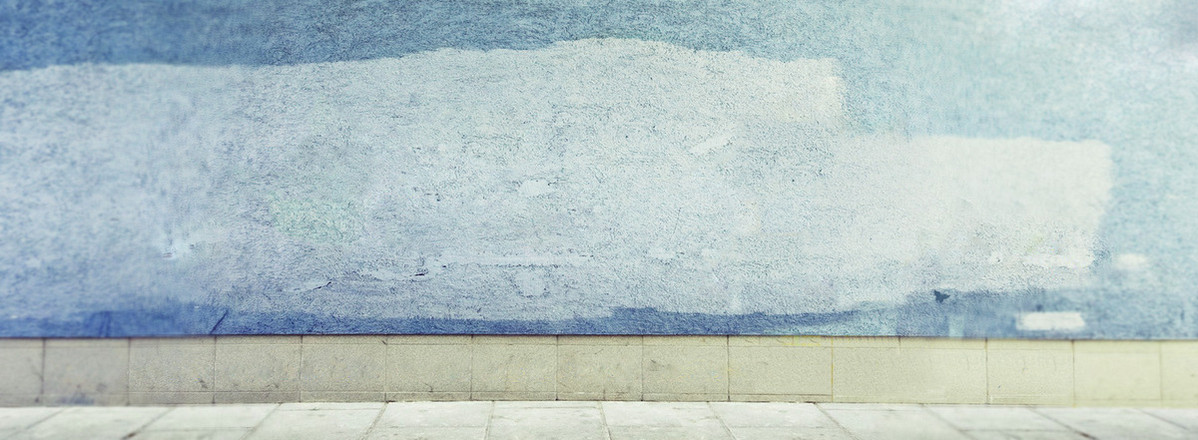 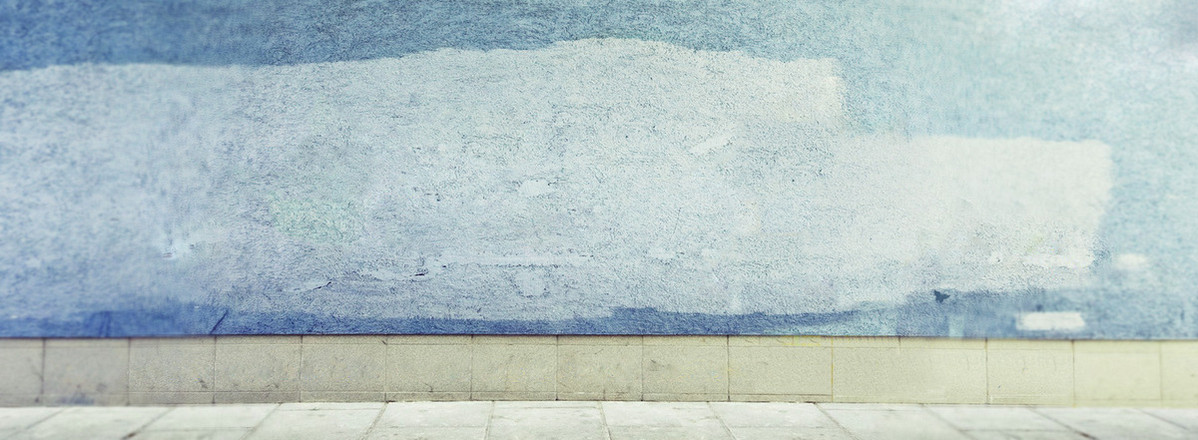 2.
Luyện tập
Đề: Viết bài văn nghị luận xã hội nêu suy nghĩ cuả em về việc mọi người đổ lỗi cho nhau trong cuộc sống.
Add your text
Add your words here,according to your need to draw the text box size.Please read the instructions and more work at the end of the manual template.
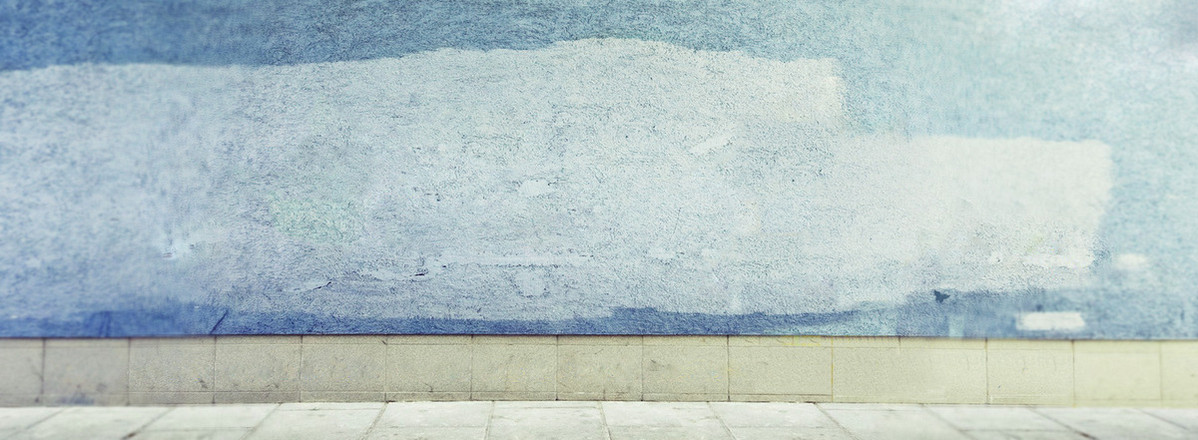 Mở bài:
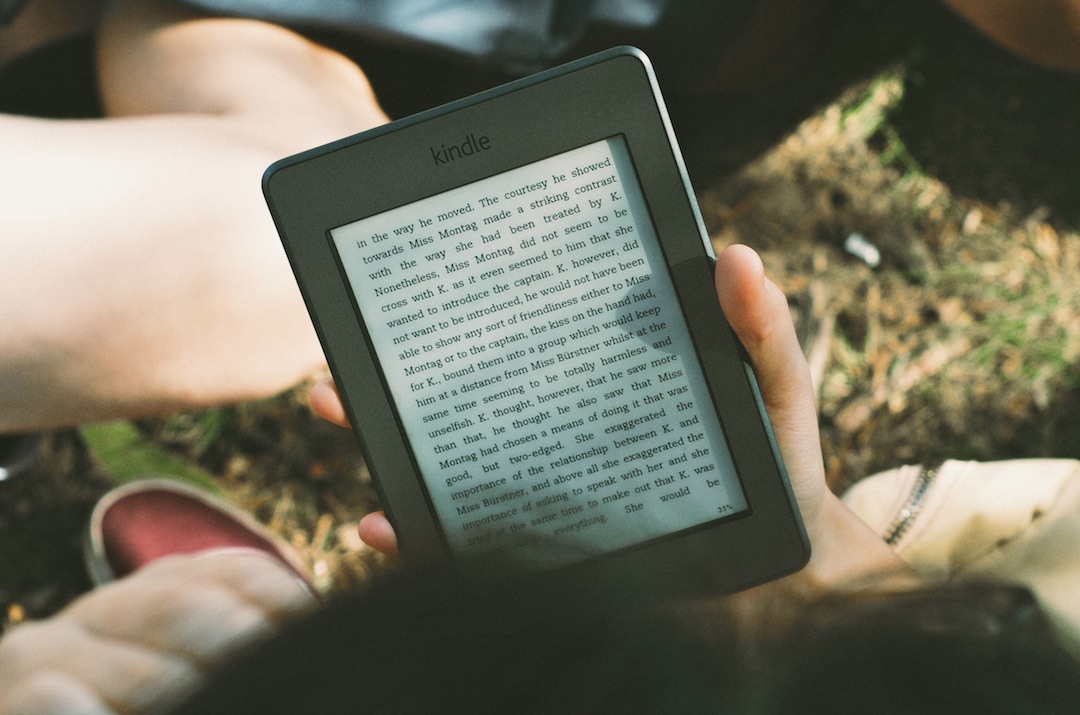 - Dẫn dắt
- Nêu vấn đề: Khi sự việc không mong đợi xảy đến, thay vì chọn đứng ra nhận lỗi lầm về bản thân, nhiều người có xu hướng đổ lỗi cho hoàn cảnh, cho người khác.
- Trong những năm gần đây, nhờ sự phát triển của công nghệ mà thế giới dần thay đổi diện mạo.

- Có ý kiến cho rằng: “Con người từng ngày.... con người”.
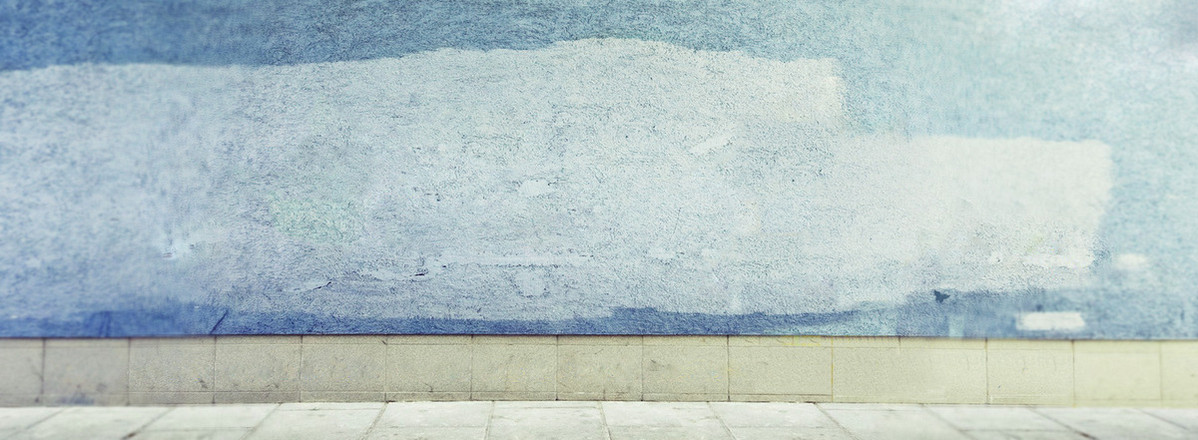 Thân bài:
- Giải thích: Đổ lỗi là gì?
Hành vi con người chối bỏ lỗi lầm của mình, hoặc viện cớ lí do khách quan, hoặc đổ lỗi cho người khác.
→ Hiện tượng đáng buồn, thường gặp trong cuộc sống hằng ngày.
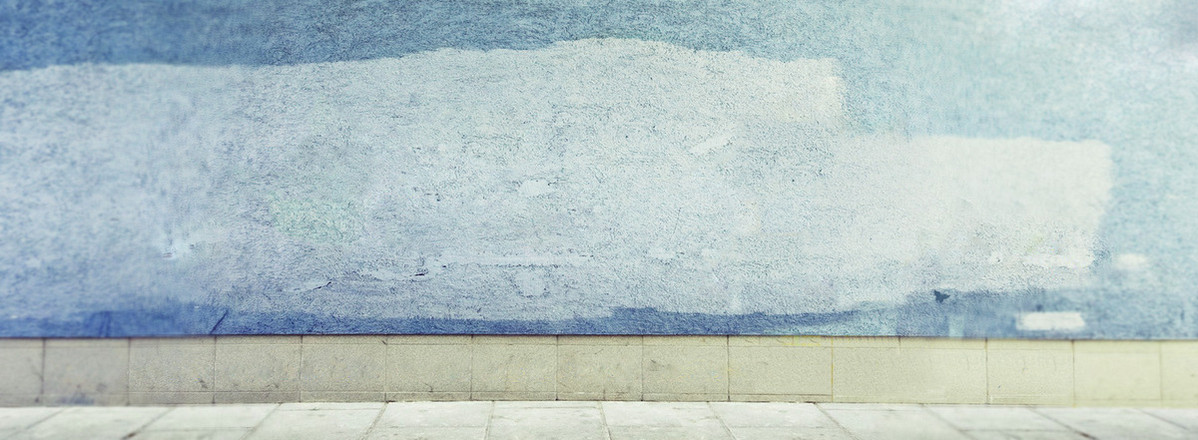 Thân bài
- Thực trạng: hiện tượng đổ lỗi xuất hiện khắp mọi nơi trong cuộc sống:
+ Các nhà thầu xây dựng yếu kém, ăn bớt vật liệu khiến công trình sụp đổ, gây tai nạn, không chịu nhận trách nhiệm mà đổ lỗi do địa hình, khí hậu. 
VD: Vụ sập cầu Chu Va ở tỉnh Lai Châu năm 2014 (https://baodatviet.vn/chinh-tri-xa-hoi/tin-tuc-thoi-su/sap-cau-lai-chau-ai-chiu-trach-nhiem-cai-oc-neo-3002328/ )
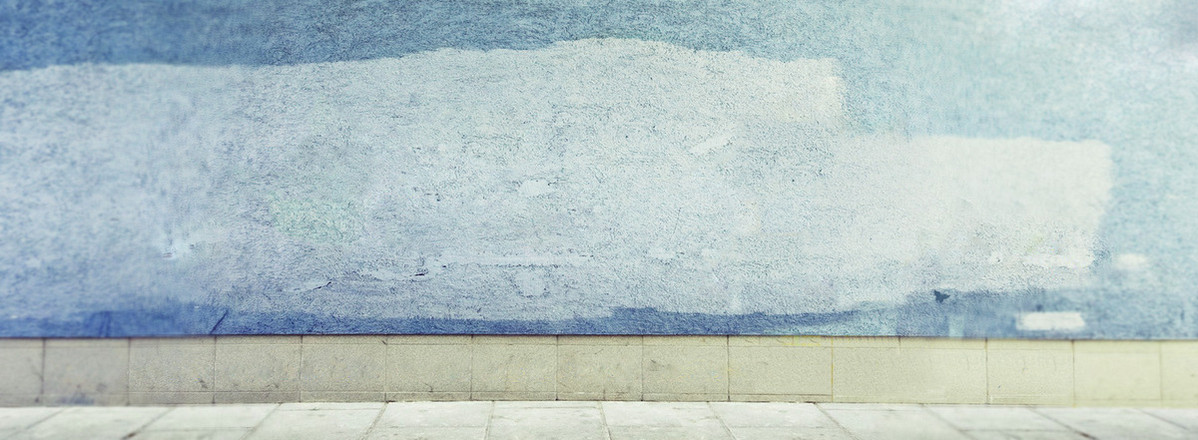 Thân bài
- Thực trạng: hiện tượng đổ lỗi xuất hiện khắp mọi nơi trong cuộc sống:
+ Những sai sót trong văn bản quy phạm pháp luật được quy trách nhiệm do“lỗi đánh máy”.
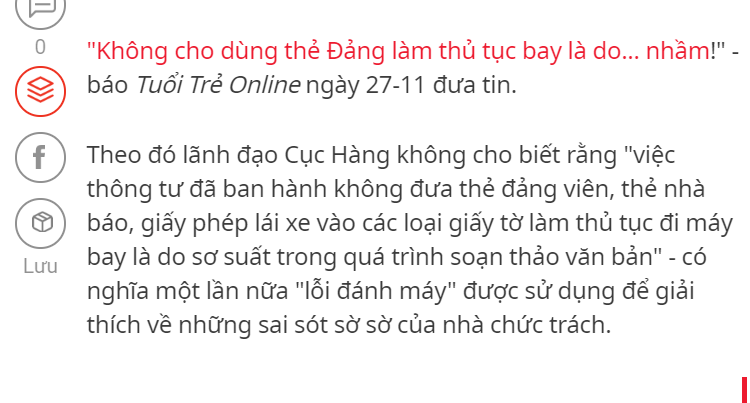 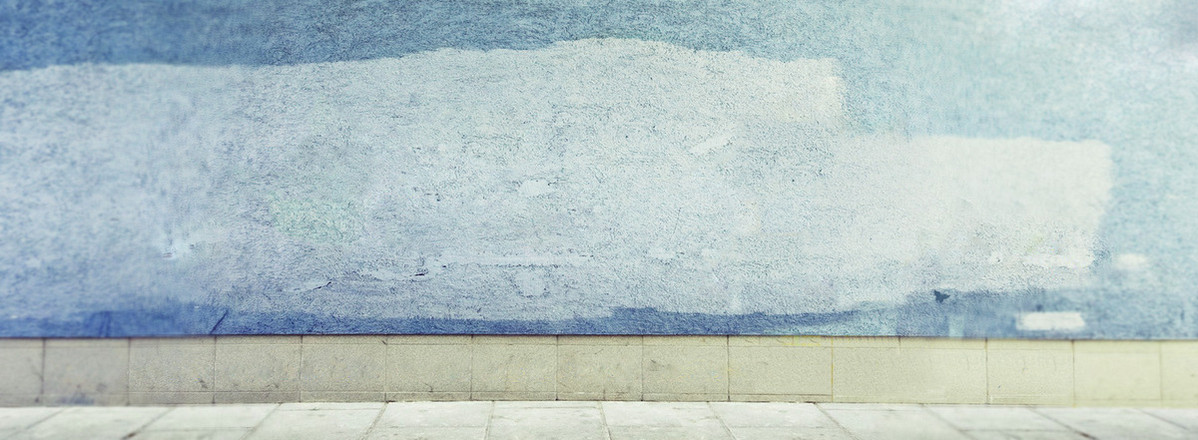 Thân bài
- Thực trạng: hiện tượng đổ lỗi xuất hiện khắp mọi nơi trong cuộc sống:
+ Thất bại trong cuộc sống, nhiều người đổ lỗi do hoàn cảnh khó khăn, nghèo khó mà quên mất rằng cũng nhiều người nhờ nỗ lực không ngừng mà làm giàu từ hai bàn tay trắng.
+ Học sinh lười biếng, không chăm chỉ học tập đạt kết quả kém lại đổ lỗi cho chương trình sách giáo khoa nặng nề…
+ Trong gia đình: cha mẹ đổ lỗi nhau về việc nuôi dạy con cái “Con hư tại mẹ cháu hư tại bà”.
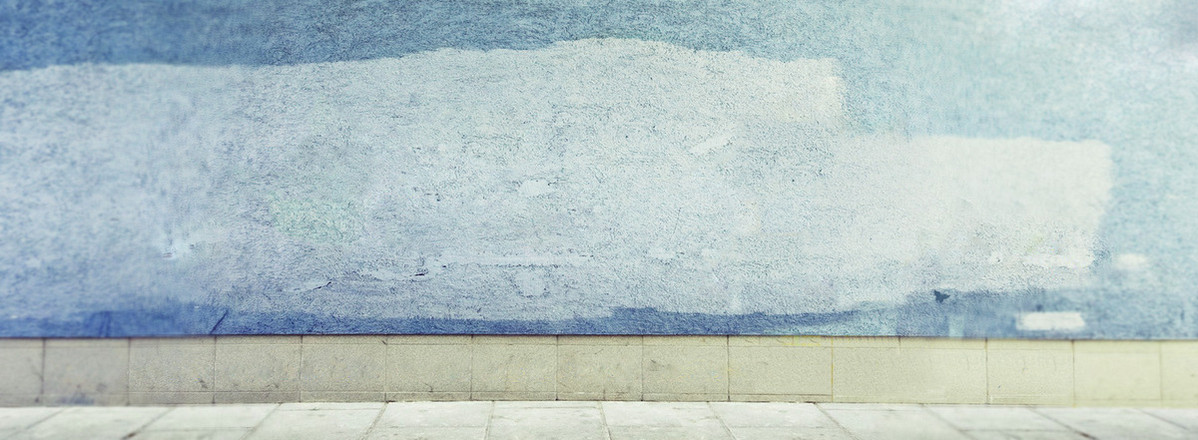 Thân bài
- Nguyên nhân:
+ Cách giáo dục từ gia đình: Cha mẹ chưa chú trọng dạy cho con cái tính độc lập và thói quen tự chịu trách nhiệm.
+ Do con người hèn nhát, muốn bảo vệ hình ảnh bản thân, không dám đối mặt với lỗi lầm để che đi sự yếu kém của mình.
+ Do con người ích kỉ, thiếu trách nhiệm, chỉ muốn đùn đẩy phần khó khăn cho người khác.
+ Do lòng tham khiến cho con người mở mắt, sẵn sàng làm những việc trái với lương tâm và tìm cách đổ vạ cho người khác…
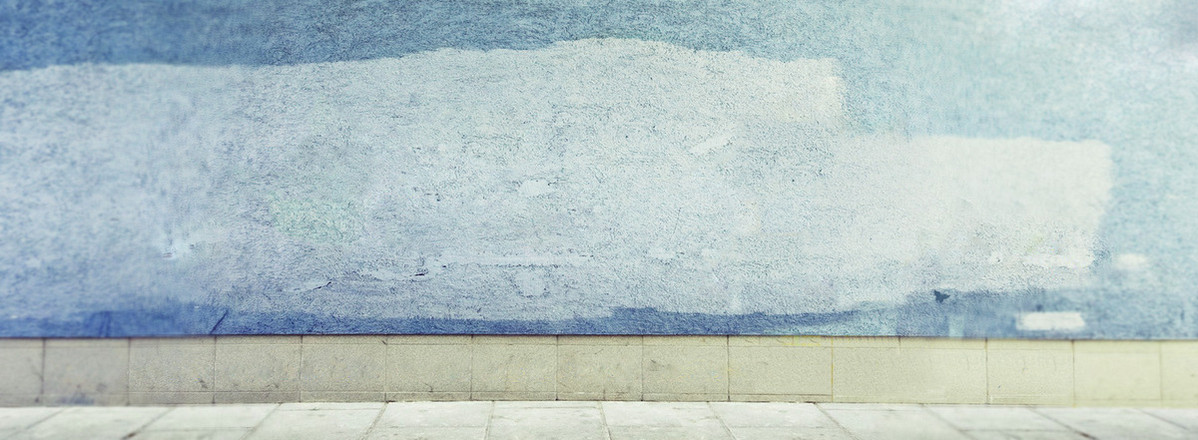 Thân bài
- Tác hại:
+ Hiện tượng đổ lỗi khiến chúng ta trở thành kẻ vô trách nhiệm, tự huyễn hoặc bản thân rằng mình không bao giờ sai, từ đó không thể tiến bộ, hoàn thiện mình.
→ Tiến sĩ tâm lý học lừng danh Menis Yousry, tác giả cuốn sách “Tìm lại chính mình”nói rằng: “Những người luôn đổ lỗi cho người khác là những người không bao giờ thành công, bởi bạn sẽ không thể biết được mình thất bại ở điểm gì để lần sau còn rút kinh nghiệm”.
+ Hiện tượng đổ lỗi không giúp khắc phục hậu quả gây ra, mà trái lại càng làm việc khắc phục hậu quả thêm trì trệ, khiến hậu quả càng nghiêm trọng.
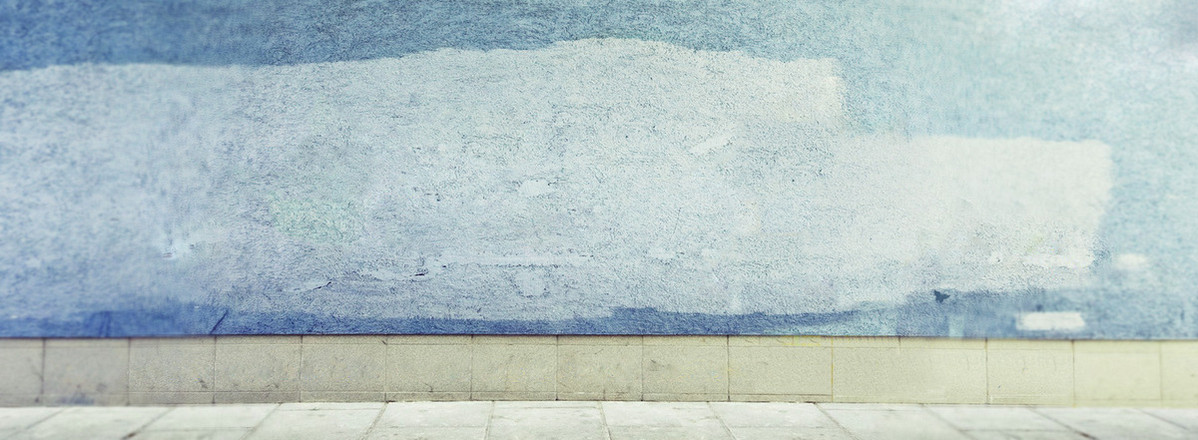 Thân bài
- Tác hại:
+ Hiện tượng đổ lỗi khiến chúng ta trở thành kẻ vô trách nhiệm, tự huyễn hoặc bản thân rằng mình không bao giờ sai, từ đó không thể tiến bộ, hoàn thiện mình.→ Tiến sĩ tâm lý học lừng danh Menis Yousry, tác giả cuốn sách “Tìm lại chính mình”nói rằng: “Những người luôn đổ lỗi cho người khác là những người không bao giờ thành công, bởi bạn sẽ không thể biết được mình thất bại ở điểm gì để lần sau còn rút kinh nghiệm”.
+ Hiện tượng đổ lỗi không giúp khắc phục hậu quả gây ra, mà trái lại càng làm việc khắc phục hậu quả thêm trì trệ, khiến hậu quả càng nghiêm trọng.
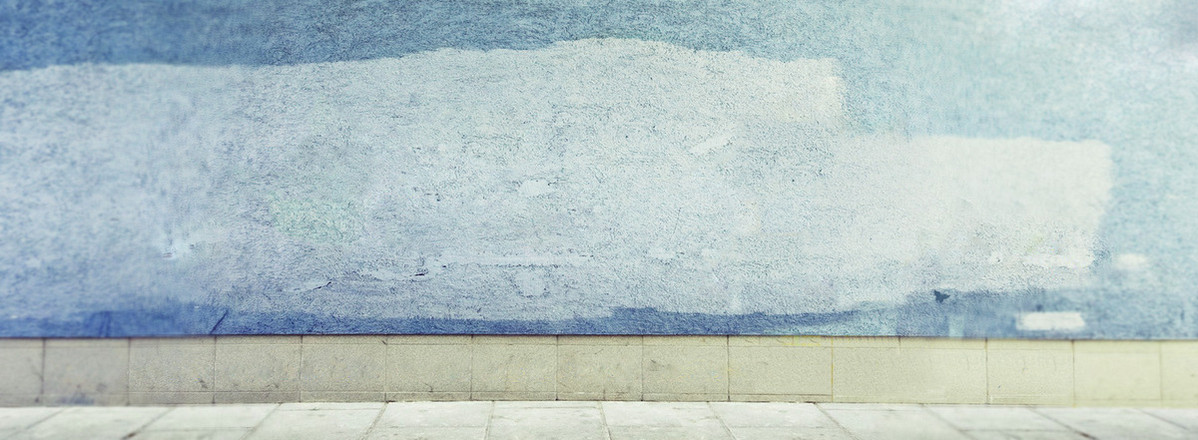 Thân bài
- Tác hại:
+ Hiện tượng đổ lỗi gây mất đoàn kết trong tập thể, khi không ai nhận trách nhiệm về mình cứ cứ đùn đẩy cho người khác.
+ Nếu xã hội ai cũng chỉ biết đổ lỗi mà không có tinh thần trách nhiệm, khắc phục sai lầm, thì xã hội đó sẽ trở nên trì trệ, chậm phát triển.
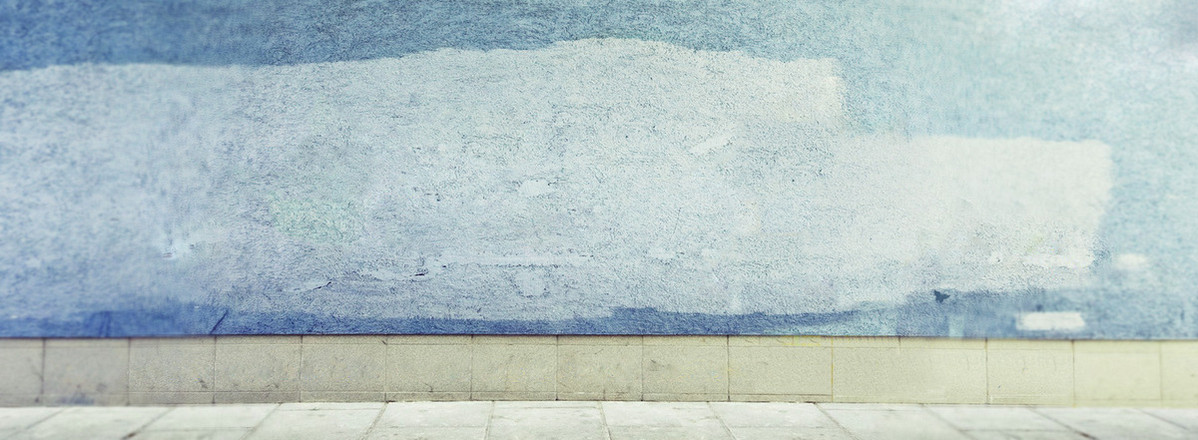 Thân bài
- Giải pháp:
+ Mỗi cá nhân cần biết tự ý thức, có tinh thần trách nhiệm, dũng cảm nhận lỗi, sửa lỗi.
+ Gia đình, nhà trường giáo dục con em hình thành ý thức nhận lỗi; người lớn phải làm gương cho trẻ em, không ngần ngại nói“Xin lỗi” khi mình mắc sai lầm và có cách thức cụ thể, thiết thực để sửa chữa lỗi lầm.
+ Ngoài ra, mọi người cũng nên khoan dung tạo điều kiện cho người mắc sai lầm sửa sai.
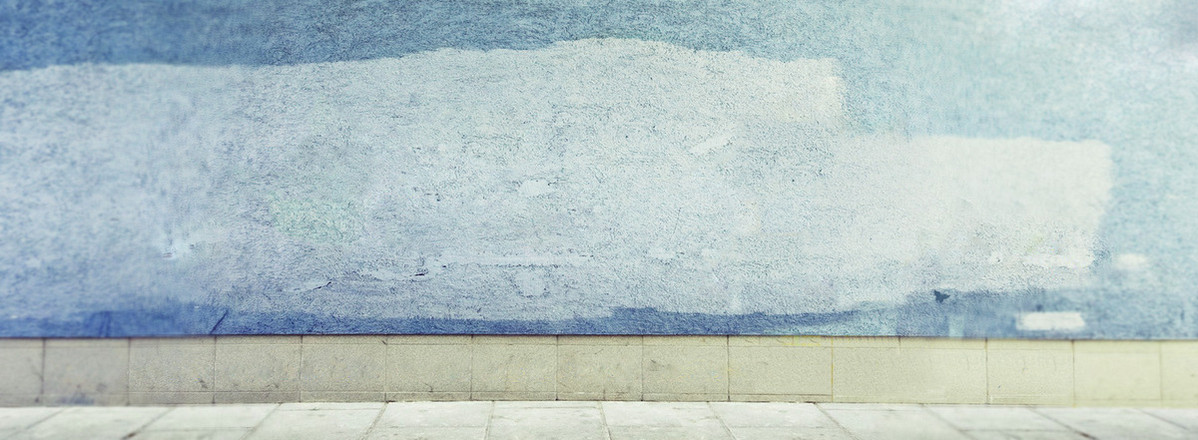 Kết bài
- Bài học nhận thức: 
+ Là con người, ai trong chúng ta cũng đều mắc lỗi, nhưng điều quan trọng là bạn có dám nhận lỗi và sửa sai hay không. Nhận lỗi về mình sẽ giúp bạn trở thành người có trách nhiệm, can đảm, khiêm nhường và biết tôn trọng người khác.
+ Xây dựng một thói quen mới“tự nhận lỗi”-  đây mới chính là văn hoá ứng xử tốt đẹp trong xã hội văn minh.
- Liên hệ bản thân: HS tự liên hệ.
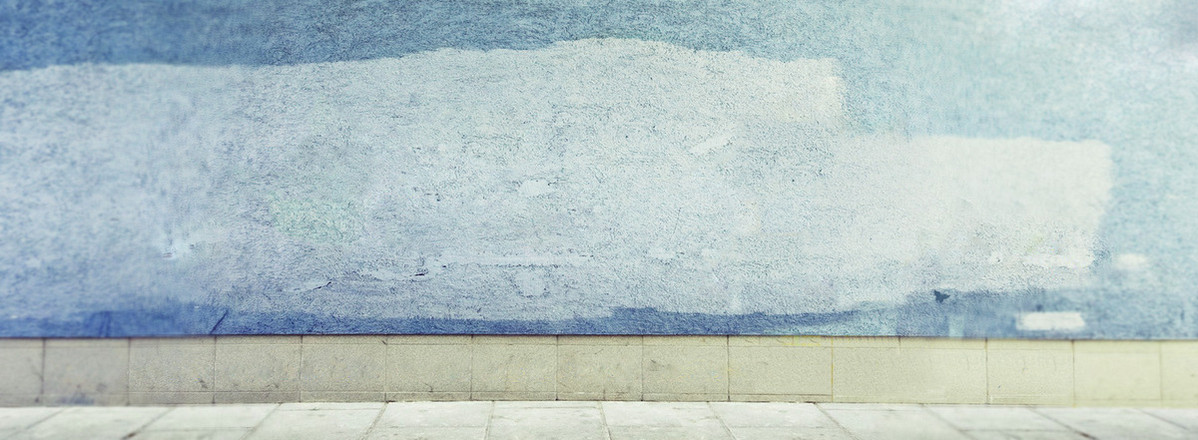 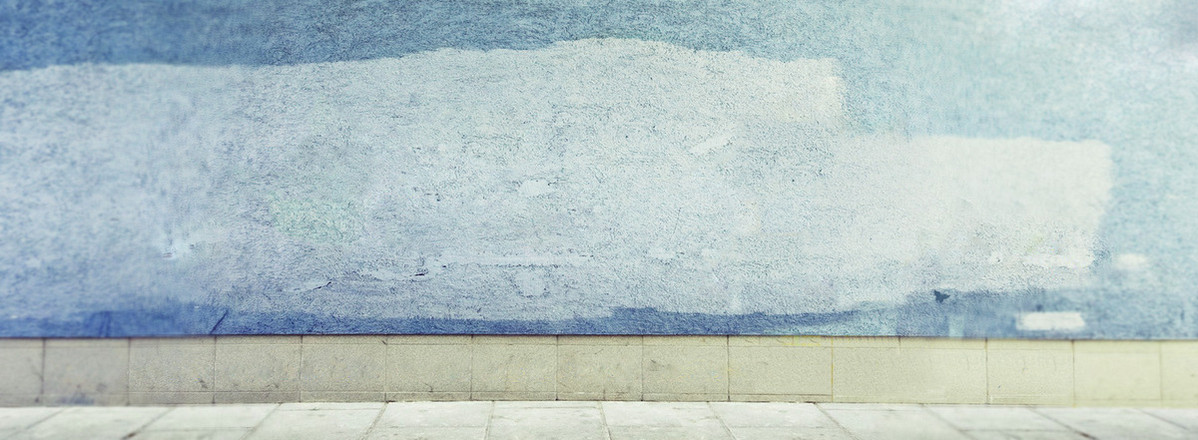 THANKS FOR YOUR LISTENING.